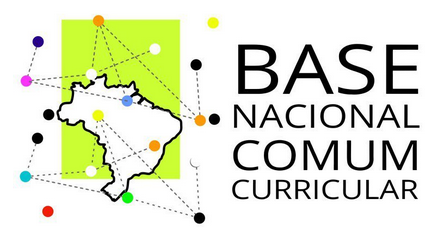 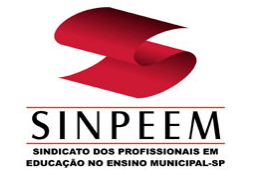 Educação Básica na Contemporaneidade: nova BNCC
PROFA. SANDRA MARIA TEDESCHI
LEGITIMAÇÃO DA  INSTÂNCIA PRIVADA
DESQUALIFICAÇÃO DA  INSTÂNCIA PÚBLICA
DISCURSO  DA INEFICÊNCIA  E DO FRACASSO
DISCURSO DA EFICIÊNCIA E PRODUTIVIDADE
CONTEXTO ATUAL(HÁ DÉCADAS  A POLÍTICA HEGEMÔNICA VEM CONSTRUINDO CONSENSOS)
CONDUÇÃO DE POLÍTICAS PÚBLICAS SOCIAIS, ECON., CULTURAIS EDUCACIONAIS...
LIMITAÇÃO/CORTE NAS POLÍTICAS PÚBLICAS 

DESAPROPRIAÇÃO
DESTERRITORIALIZAÇÃO
PRECARIZAÇÃO 
DO  PÚBLICO
ECONOMICISTA E MERITOCRÁTICA
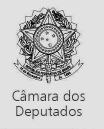 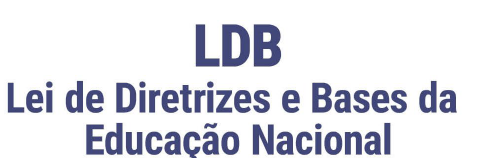 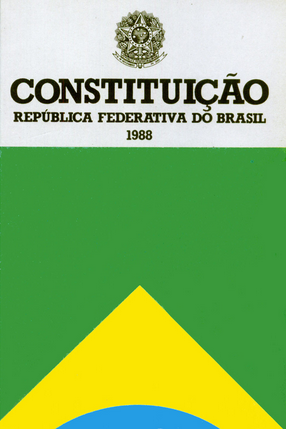 MARCOS LEGAISEVERSÕES
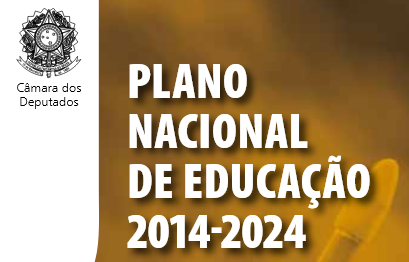 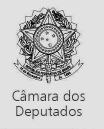 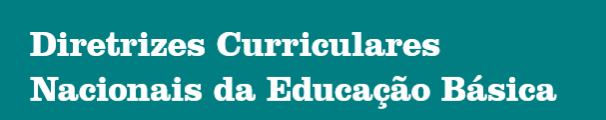 MARCOS LEGAIS
CF – 1988
Art. 201 – fixa  conteúdos mínimos para o EF
LDB – 9.394/96
Art. 26 – os currículos da EI/EF/Médio devem ter BNCC
Diretrizes operacionais para a implementação da base

CURRÍCULO - requer as abordagens PLURI, INTER E TRANSDISCIPLINAR
DCNs - 2013
Estabelece 20 METAS dedicadas à superação de desafios históricos da educação Nacional
PNE – 2014-2024
VERSÕES DA BNCC...
12 milhões de contribuiçõesna Consulta Pública
1ª VERSÃO BNCC
27 seminários Estaduais Mais de 9 mil contribuições
2ª VERSÃO BNCC
Professores, especialistas, associações científicas
3ª VERSÃO BNCC
Manaus
Recife
Florianópolis
São Paulo
Brasília
AUDIÊNCIAS PÚBLICAS
(análise do CNE)
5 Regiões:
HOMOLOGAÇÃO  MINISTRO DA  EDUCAÇÃO
FINAL DE 2017
A IMPLEMENTAÇÃO NAS REDES de todo país, são 190 mil escolas
2018/2019
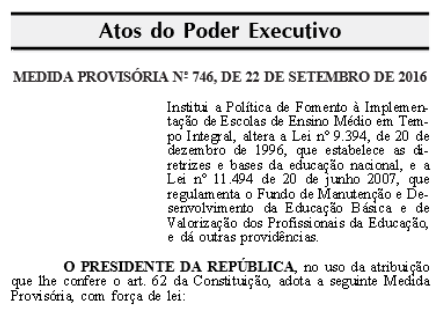 ENSINO MÉDIO não consta na BNCC
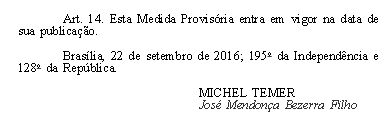 BNCC integra a Política Nacional de Ed. Básica
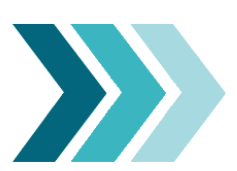 FORMAÇÃO DE PROFESSORES
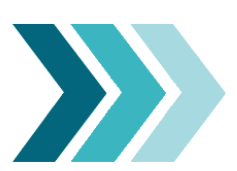 MATERIAIS E TECNOLOGIAS EDUCACIONAIS
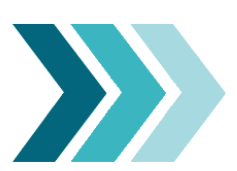 INFRAESTRUTURA ESCOLAR
AVALIAÇÃO DA ED. BÁSICA
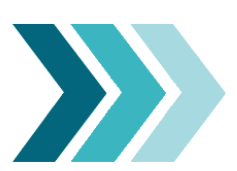 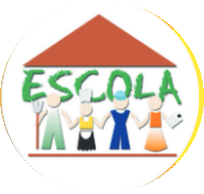 INSTÂNCIAS INSTÁVEIS
 DETERMINANTES 
LEGAIS E ESTRUTURAIS 
DA 
EDUCAÇÃO NACIONAL
Desde 1930, o Brasil teve 51 Ministros da Educação + 11 interinos…
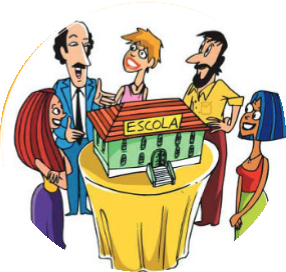 MÉDIA 
1 ANO E 7 MESES NO CARGO
Constituição Federal - 88
97 emendas até o momento
29 anos
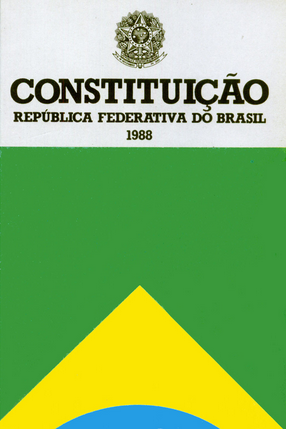 EUA  
 7 artigos – 230 anos 27 emendas...
PLANO NACIONAL DE EDUCAÇÃO
PNE – 2001 - 2010
PNE – 2011- 2020
PNE – 2014 - 2024
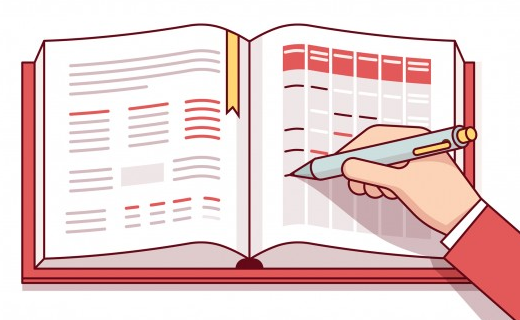 ... METAS PNE
Metas estruturante para:
ACESSO E UNIVERSALIZAÇÃO DA ALFABETIZAÇÃO –  até o 3º ano

GARANTIA DO DIREITO À EDUCAÇÃO BÁSICA DE QUALIDADE
PENSEMOS...
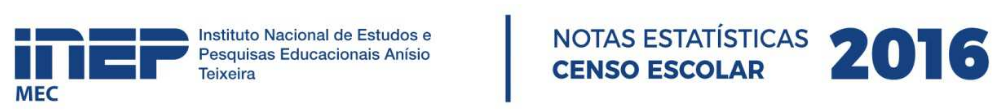 Indicador de Adequação da Formação Docente dos anos INICIAIS do EF por disciplina
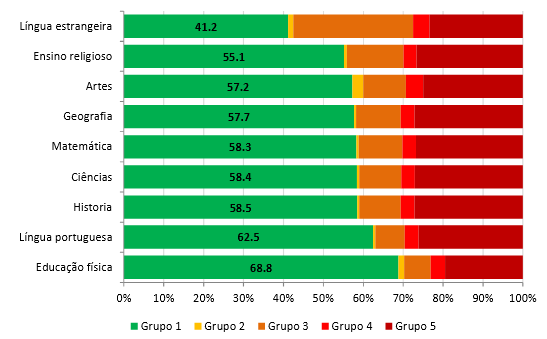 F.S. adequada na área = L/B na área
F.S. de Bacharel = sem C.P. na área que leciona
F.S. de LIC. ou Bac. c/ CP em área diferente da que leciona
F.S. não consideradas nas categorias
Professores sem F.S.
752,3 mil professores atuam nos anos INICIAIS do ensino fundamental
PENSEMOS...
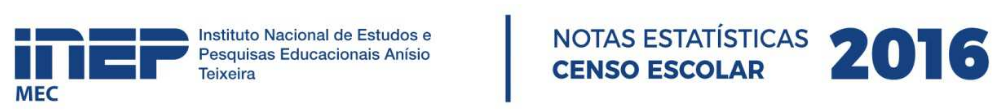 Indicador de Adequação da Formação Docente dos anos FINAIS do EF por disciplina
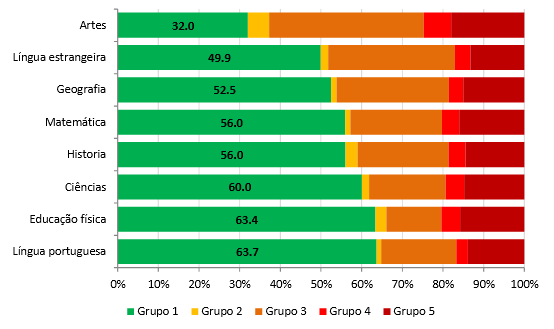 F.S. de LIC. ou Bac. c/ CP na  área que leciona
F.S. de Bacharel na área que leciona = sem C.P.
F.S. de LIC. ou Bac. c/ CP em área diferente da  leciona
F.S. não consideradas nas categorias
Professores sem F.S.
773,1 mil professores atuam nos anos FINAIS do ensino fundamental
Resultados... PISA 
PROGRAMA DE AVALIAÇÃO INTERNACIONAL DE ESTUDANTES
AVALIAÇÃO TRIENAL
(início no ano 2000)
REALIZADA PELA OCDE (Org. para a Coop. e Des. Ec.)
76 países em  2015
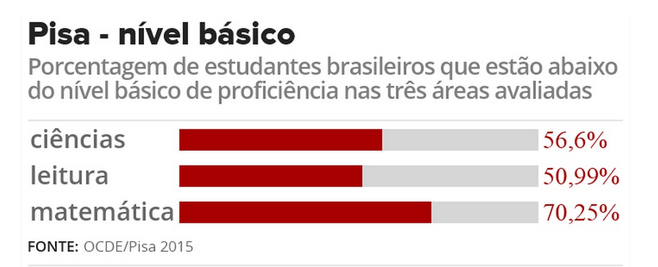 Brasil
 60º posição!!!
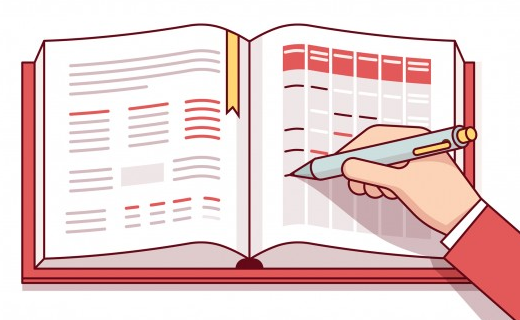 Metas estruturante para:
SUPERAÇÃO DAS DESIGUALDADES;
VALORIZAÇÃO DA DIVERSIDADE;
CAMINHOS PARA A EQUIDADE.
País não cumpre metas do PNE para 2016  
21 objetivos traçados pelo PNE – 2014, apenas UM  foi cumprido!!!
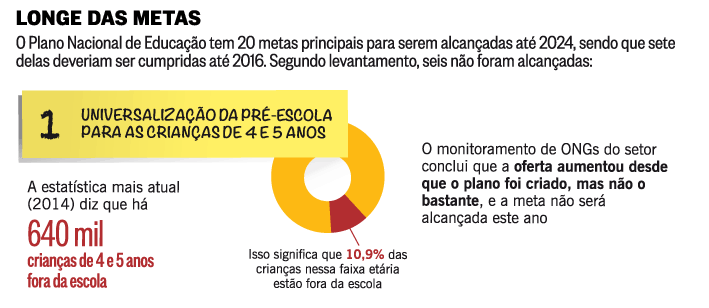 Fonte: O GLOBO
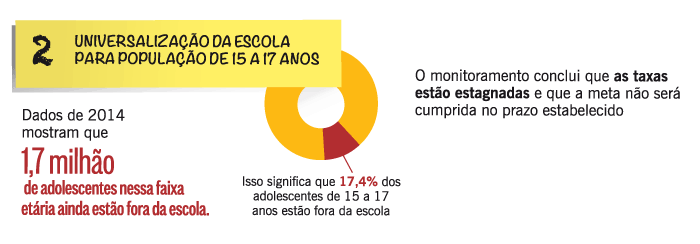 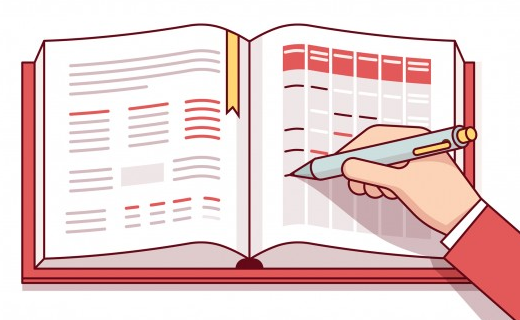 Metas estruturante para:
VALORIZAÇÃO DOS PROFISSIONAIS DA EDUCAÇÃO (estratégia para que as metas ANTERIORES sejam atendidas)
PEC  DO TETO  DOS GASTOS  (PEC  55)
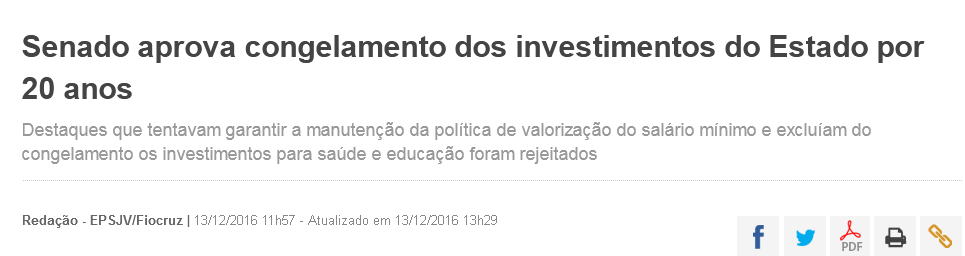 ENSINO MUNICIPAL SP
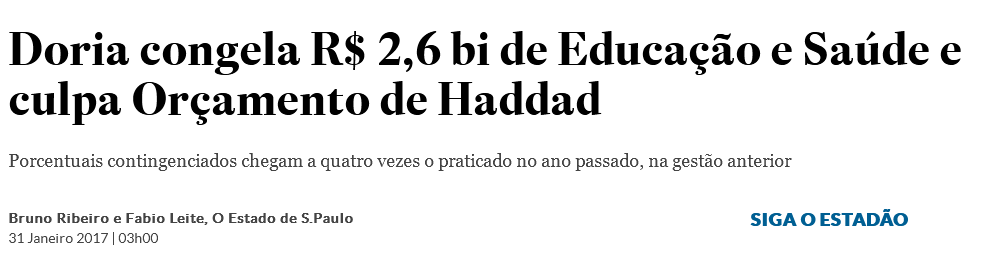 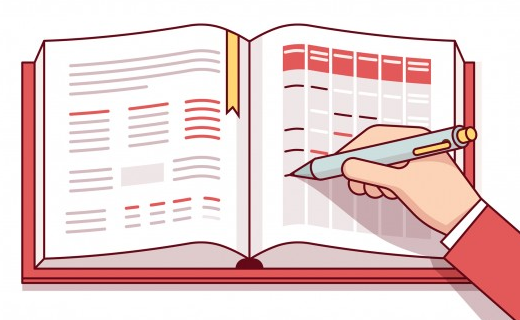 Metas estruturante para:
EFETIVAÇÃO DA GESTÃO DEMOCRÁTICA;
AMPLIAÇÃO DOS INVESTIMENTOS.
Respectivamente metas: 19 e 20
MINISTRO DA EDUCAÇÃO – Mendonça Filho 
PARA 2007 – anuncia que elevará de 6,2% para 7% o orçamento do Ministério da Educação (MEC)
PNE estabelece que, até 2024, o Brasil invista pelo menos 10% do Produto Interno Bruto (PIB) em educação.
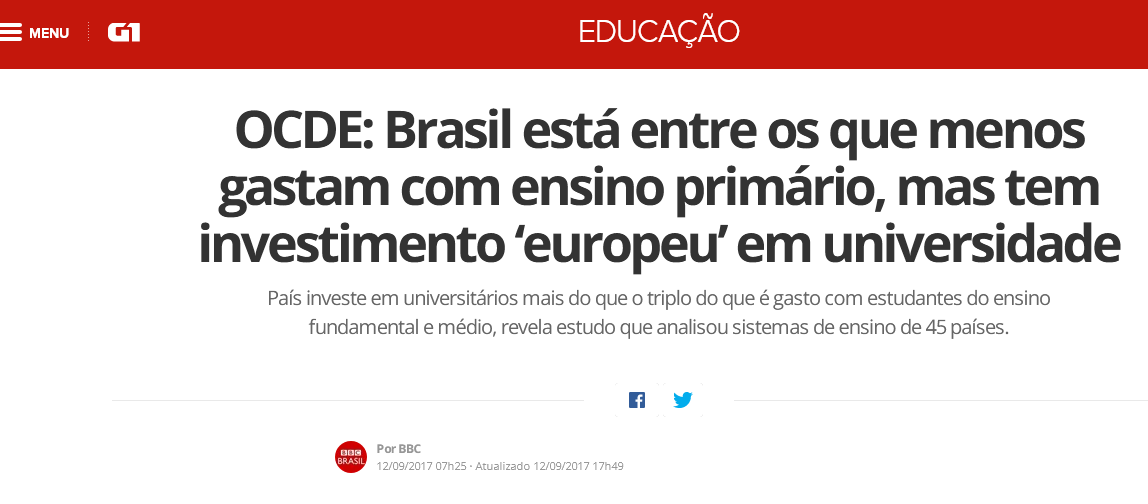 BBN – 12/09/17
¨Os gastos com educação totalizaram 4,9% do PIB brasileiro (último dado disponível no estudo). A média dos países da OCDE é de 5,2% do PIB¨
BNCC DISPUTA DE UMA AGENDA PARA A EDUCAÇÃO NACIONAL
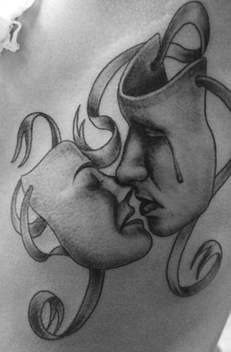 QUEM SÃO OS REAIS ATORES NA BNCC???
QUAIS OS ESPAÇOS EFETIVOS PARA A PARTICIPAÇÃO  DE CADA UM DELES?
QUE DIÁLOGOS MANTÉM NESTE CENÁRIO?
QUAL O PÚBLICO ALVO DESSA TRAMA?
PAPÉIS OPOSTOS…
¨PROTAGONISTAS¨
COADJUVANTES
¨PARCEIROS¨ do Estado
PÚBLICO ALVO (estudandes, professores,  gestores etc)
AGENDA  NEOLIBERAL
AGENDA PROGRESSISTA
¨PROTAGONISTAS¨
FUNDAÇÃO VANZOLINI
FUNDAÇÃO  LEMANN
BRADESCO
CENPEC
FUNDAÇÃO VICTOR CIVITA
INSTITUTO AYRTON SENNA
FUND. ROBERTO MARINHO
VOLKSWAGEN
MOV. PELA BASE
NATURA
FUND. 
ITAÚ-SOCIAL
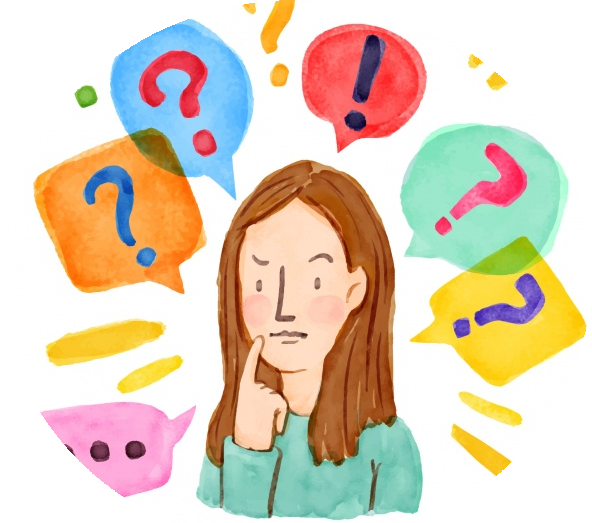 ETC….
GERDAU
SANTANDER
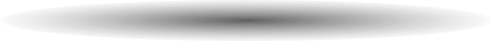 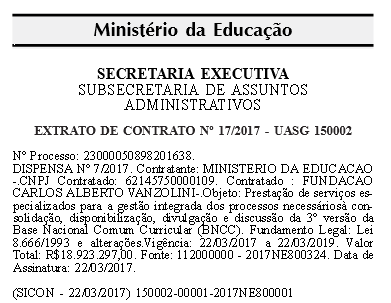 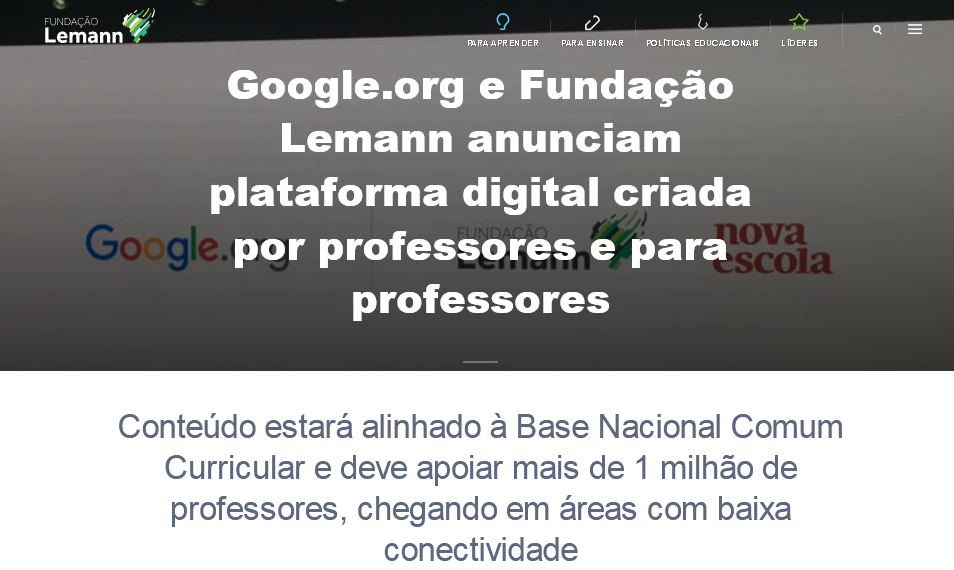 Doação de 15,8 milhões de reais do Google.org
¨PROTAGONISTAS¨
TRANSPOSIÇÃO DA LÓGICA EMPRESARIAL  AOS BENS PÚBLICOS PELA POLÍTICA DOS RESULTADO E METAS
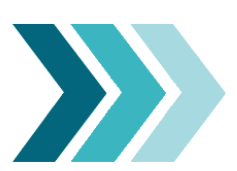 PRODUTIVIDADE E DO CONTROLE
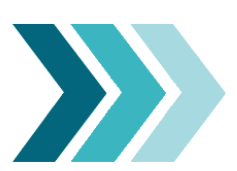 CONSIDERA O QUE PODE SER MEDIDO/AFERIDO
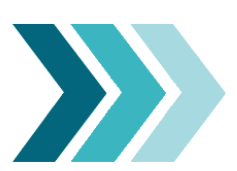 CENTRALIZADA NA LÓGICA DO RESULTADO
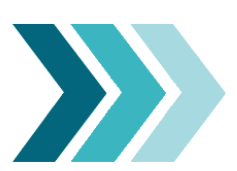 CONTEÚDOS COGNITIVOS = COMP. E HAB ESPECÍFICAS
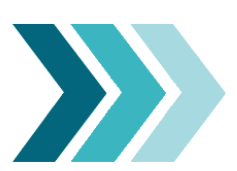 CAUSAS E EFEITOS PADRONIZÁVEIS e MENSURÁVEIS
¨COADJUVANTES¨
UNIVERS. PESQUISADORES
GESTORES
PROFESSORES
SOCIEDADE CIVIL
ALUNOS
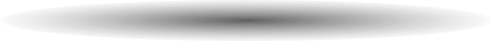 UNICAMP
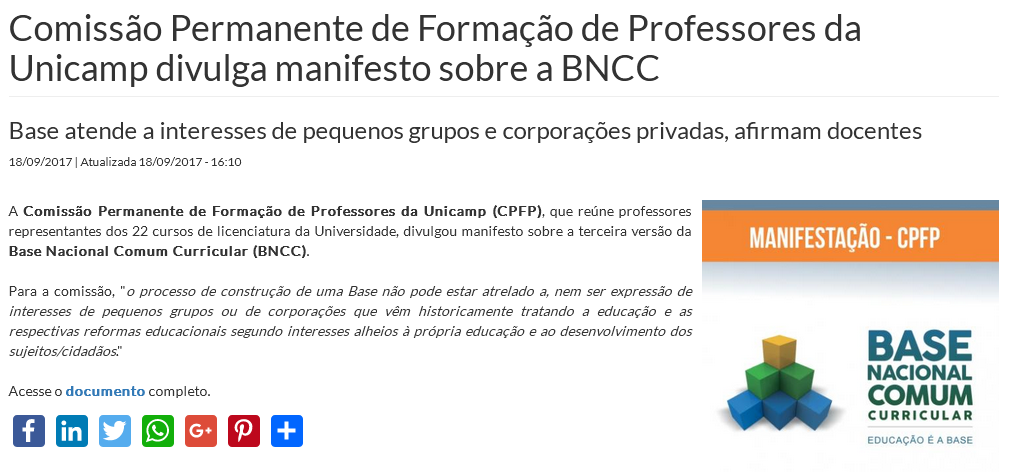 ¨COADJUVANTES¨
EDUCAÇÃO PARA  A AUTONOMIA E PARA A VIDA EM SOCIEDADE
PARTICIPAÇÃO DEMOCRATICA NOS PROCESSOS DECISÓRIOS
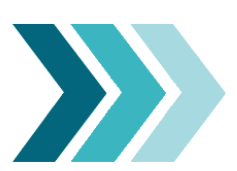 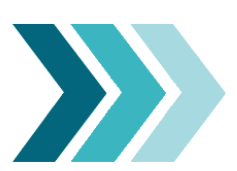 CONSIDERA O PROCESSO, O PERCURSO, O IMPONDERÁVEL
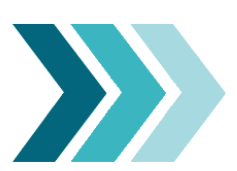 CENTRALIZADA NO PROCESSO DE CONSTRUÇÃO DO CONHECIMENTO
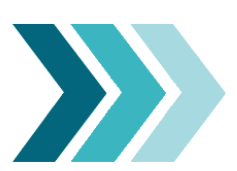 CONTEÚDOS COGNITIVOS = NÃO POSSUEM UM FIM EM SI MESMO – são ferramenta utilizadas no processo de constr.de conhec.
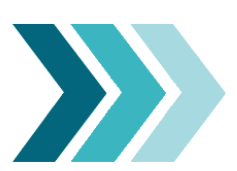 O CONHECIMENTO NÃO PODE ser mensurável/AFERIDO  SOMENTE POR PADRÕES E MEDIDAS
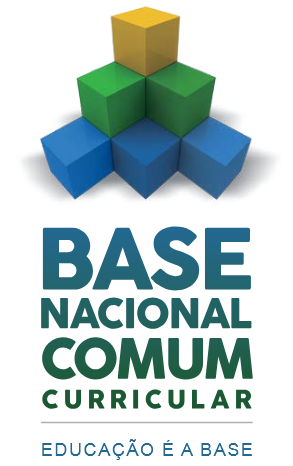 ... VAMOS À BASE
CONSIDERAÇÕES...
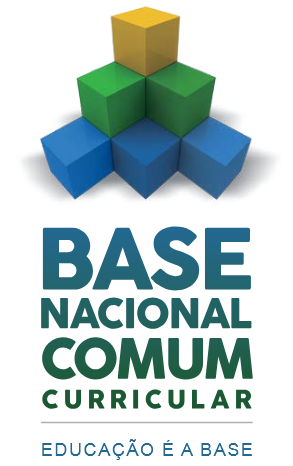 Visão curricular referenciada em 10 COMPETÊNCIAS GERAIS 

3ª VERSÃO AMPLIA DIREITOS DE APRENDIZAGEM NAS:
DIMENSÕES  SOCIOEMOCIONAIS
TEC. DIG. DE COMUNICAÇÃO E INFORMAÇÃO
C.E.A.C.
C.E.C.C
EF67EF01
UNIDADES TEMÁTICAS
OBJETOS DE APRENDIZAGEM = CONTEÚDOS
HABILIDADES = CÓD. ALFANUMÉRICO
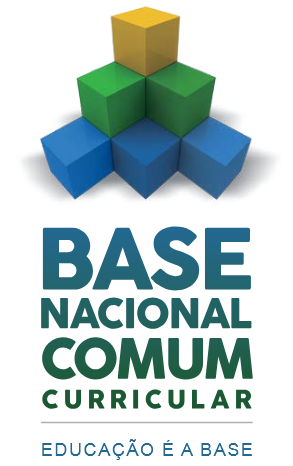 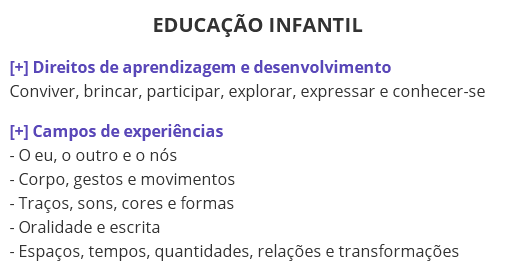 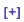 Todos os direitos de aprendizagem e campos de experiências estão detalhados no documento
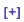 APONTAMENTOS  NECESSÁRIOS
RAIO X da BNCC
Currículo – COMPETÊNCIAS E HABILIDADES
COMPETÊNCIA -HABILIDADE  = ASSOCIADAS =  COMPORTAMENTOS  OBSERVÁVEIS 

HABILIDADES  codificadas alfanumericamente (SERÃO AVALIADOS)

Metas são constituídas de uma lista de competências  GERAIS e ESPECÍFICAS


AS COMPETÊNCIAS perdem seu caráter contextual = assumindo  um papel comportamental na organização curricular
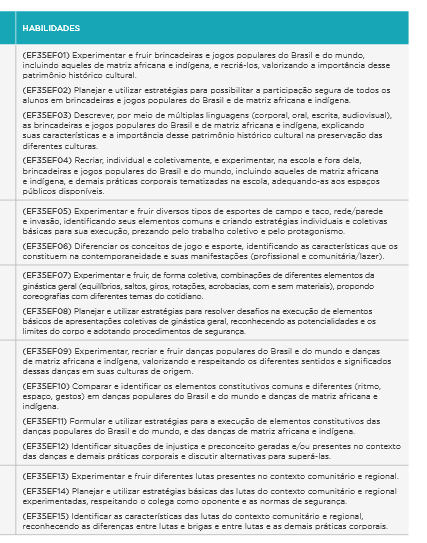 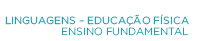 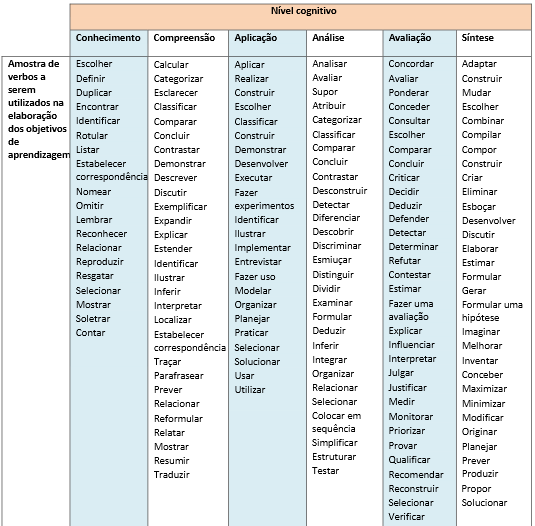 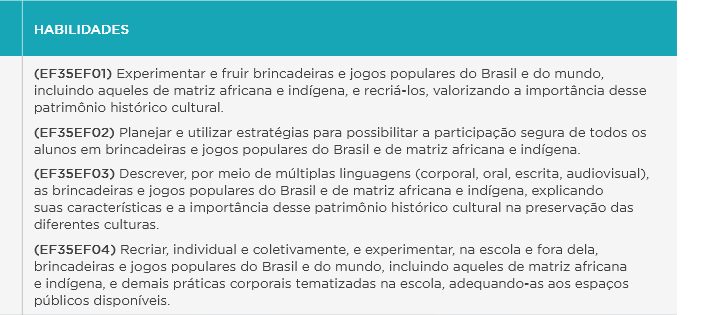 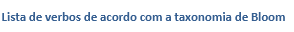 PADRONIZAÇÃO DAS ESCOLAS
60%  DOS CONTEÚDOS  SÃO   DEFINIDO PELA BNCC
40%  PARTE DIVERSIFICADA (REGIONAL)
PADRONIZAÇÃO E O CONTROLE DO SISTEMA
AV. LARGA  ESCALA (realinhada com a BNCC)
INDICADORES DE APRENDIZAGEM - (DESCRITORES) – TAXIONOMIA DAS HABILIDADES + CÓDIGO ALFANUMERICO -
PADRONIZAÇÃO E O CONTROLE GERENCIAL
ADM. PRIVADA TRANSPOSTA PARA A  ADMINISTRAÇÃO  DA  EDUCAÇÃO PÚBLICA
MERITOCRACIA NAS ESCOLAS
PROFESSORES E GESTORES – CONCORRÊNCIA NAS ESCOLAS, NAS REDES DE ENSINO
SISTEMA DE BONIFICAÇÃO
ENAMEB (PROJETO DE LEI) – Exame Nacional do Magistério do Ensino Básico (EM CONSTRUÇÃO/DISCUSSÃO) – exame a cada 2 anos
PROJETO DE LEI PLS 116/2017 –  dispõe sobre a perda do cargo público por insuficiência de desempenho do servidor público estável
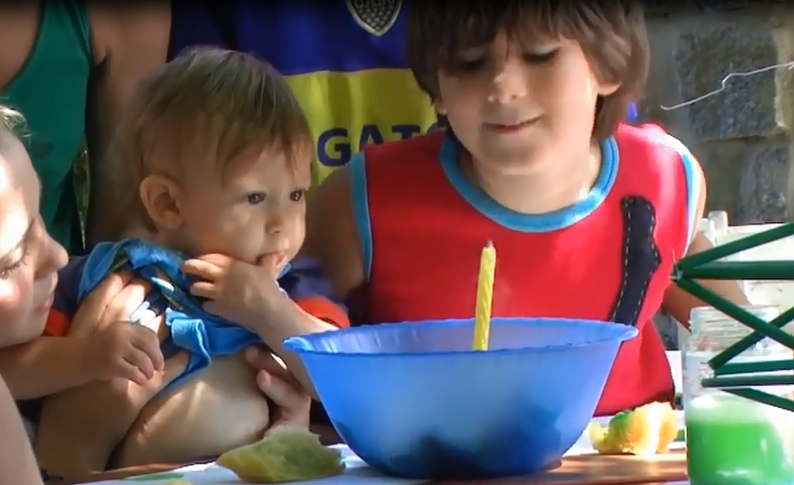 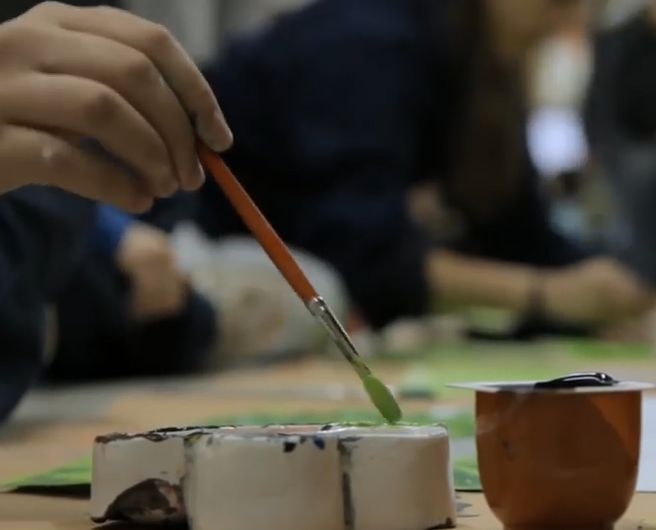 CONSIDERAÇÕES NECESSÁRIAS ... 
     MAS DESCONSIDERADOS...
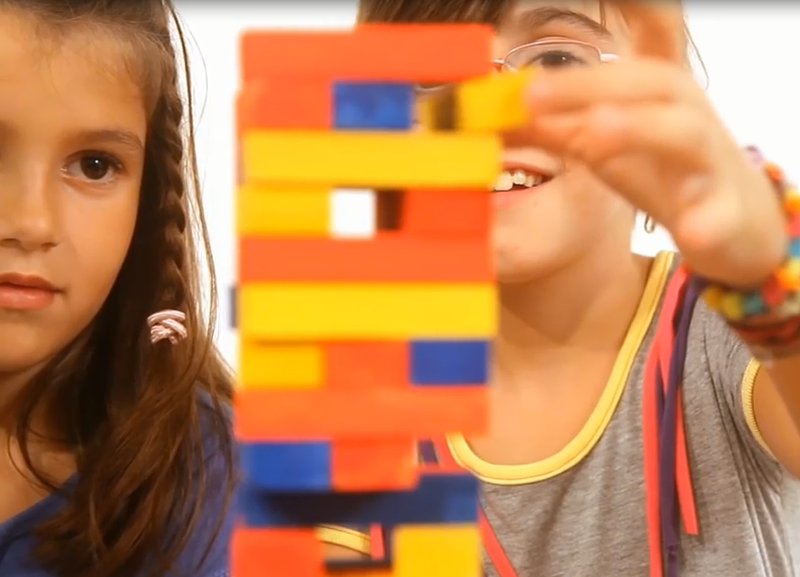 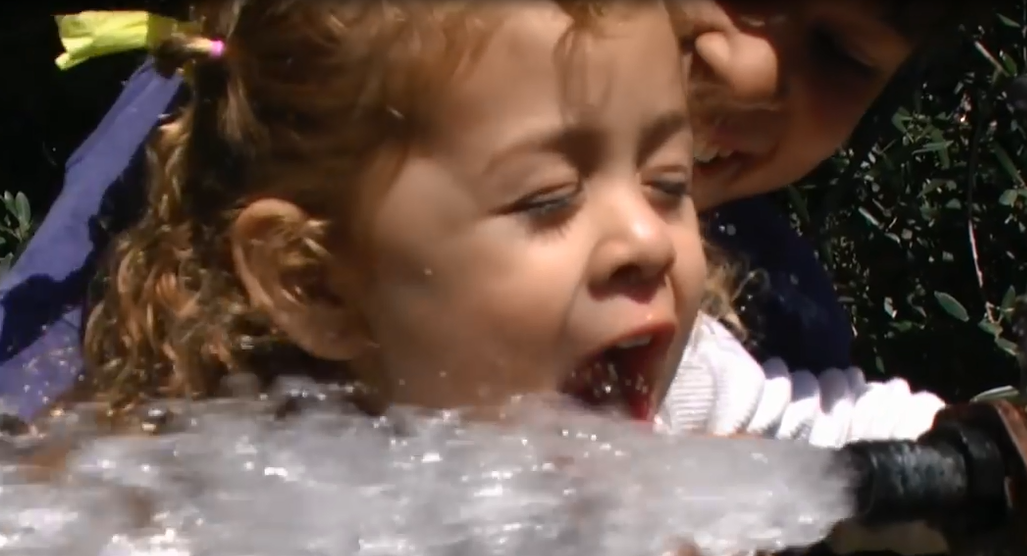 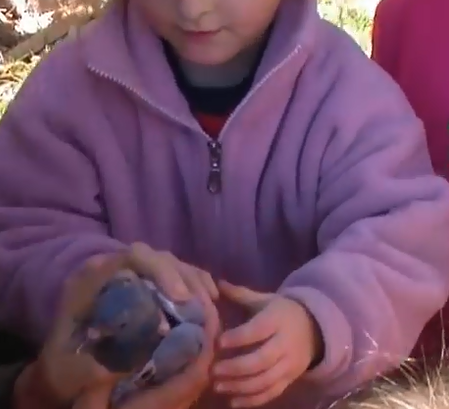 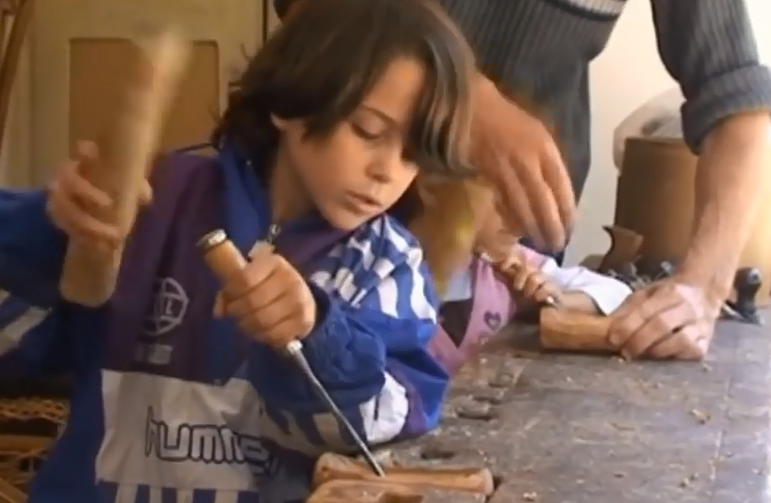 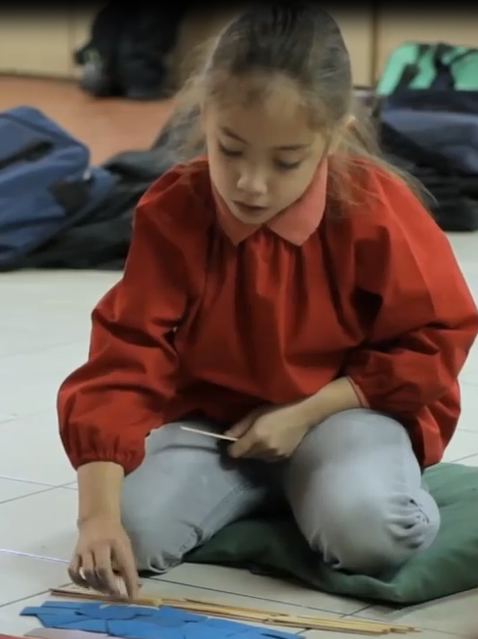 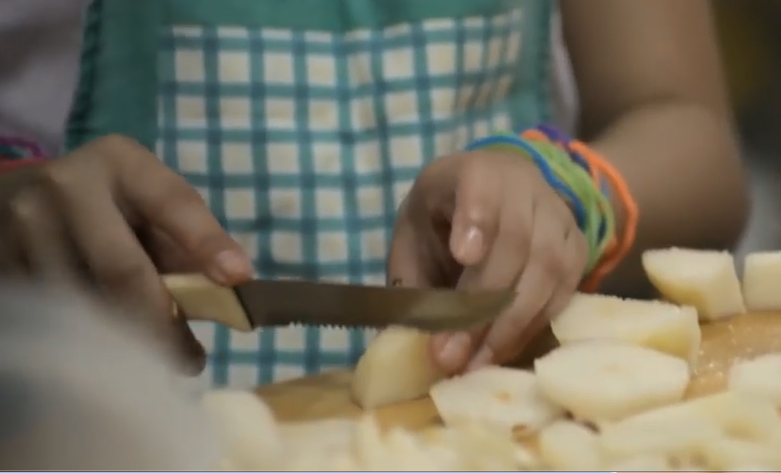 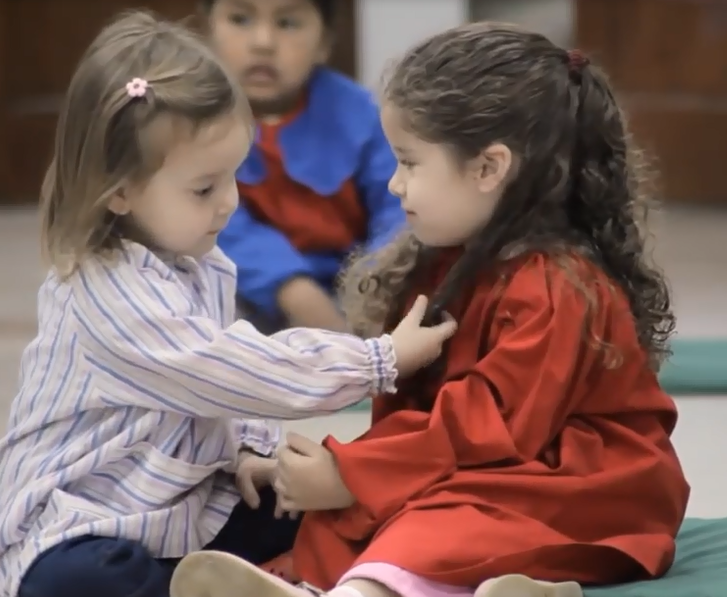 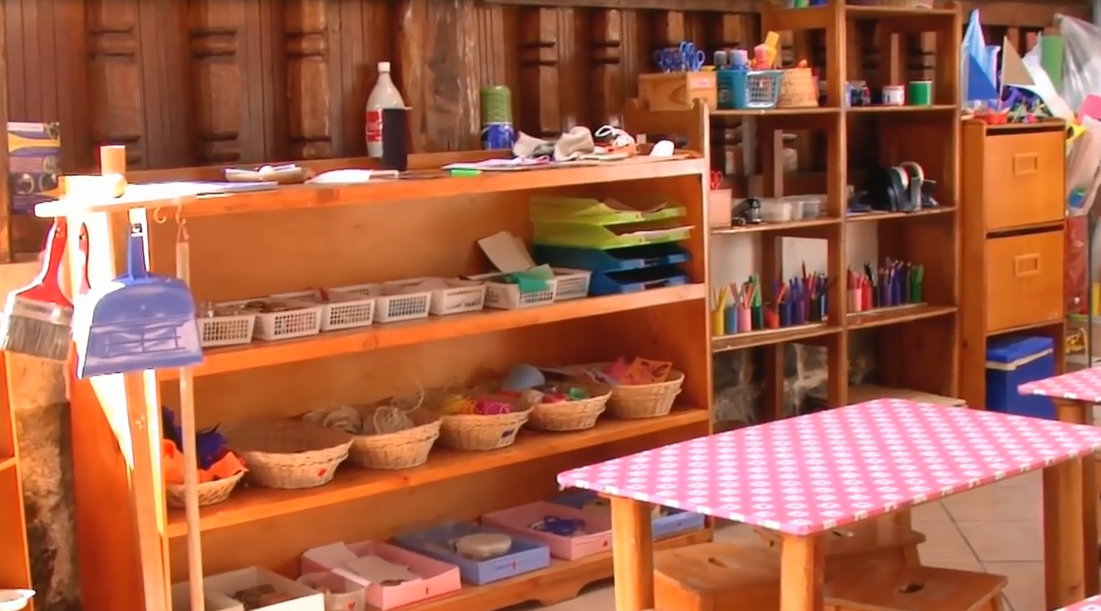 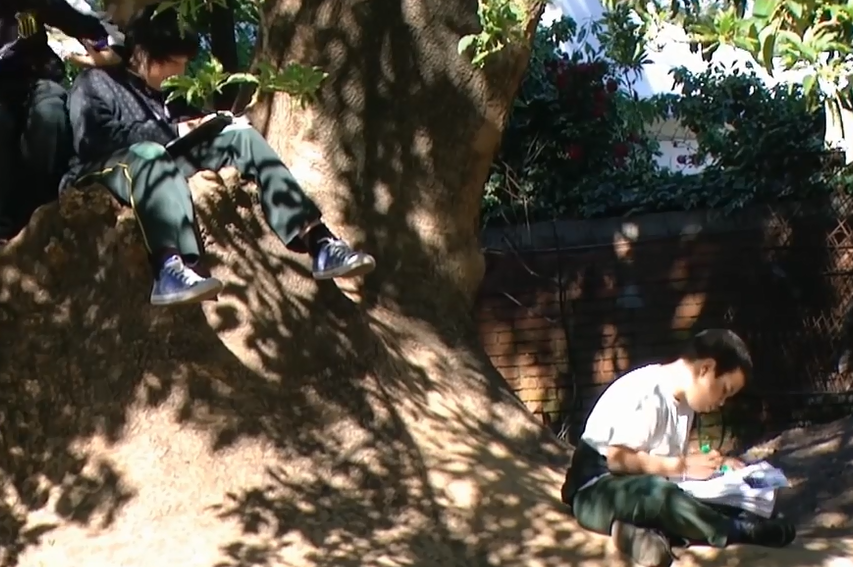 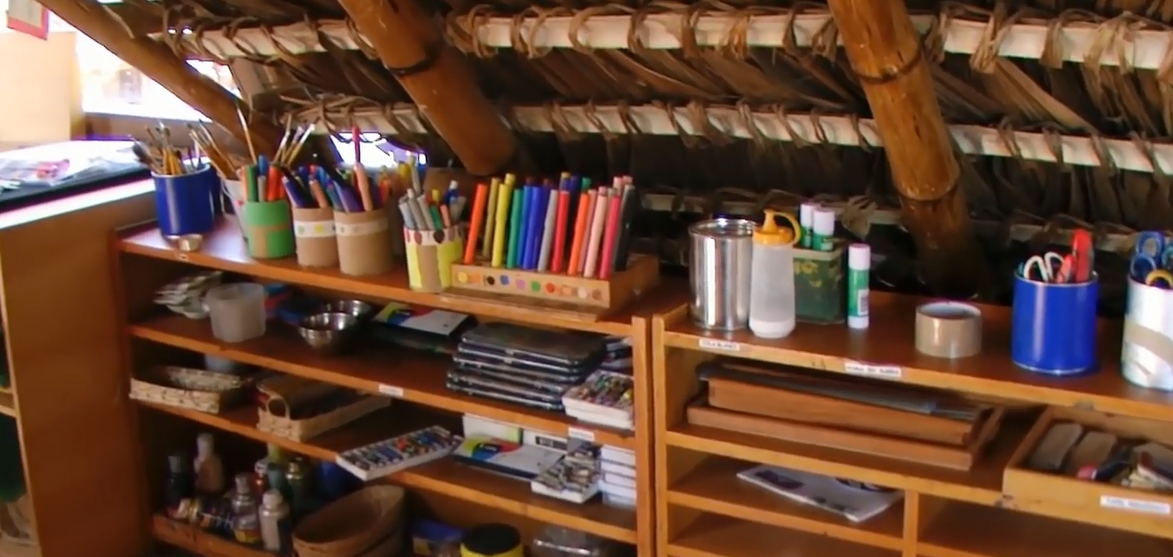 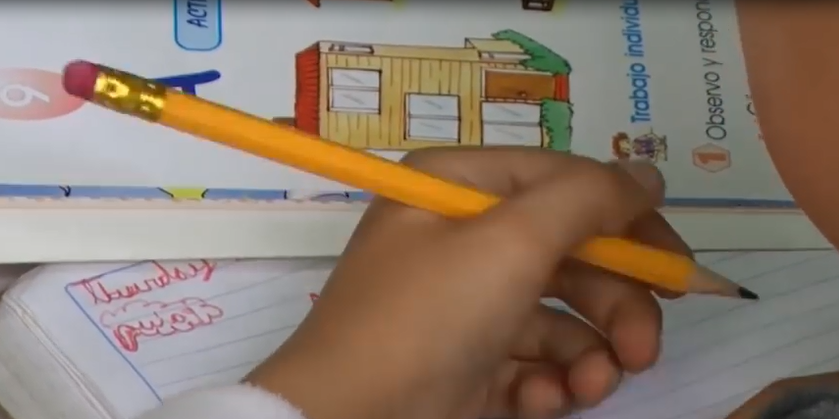 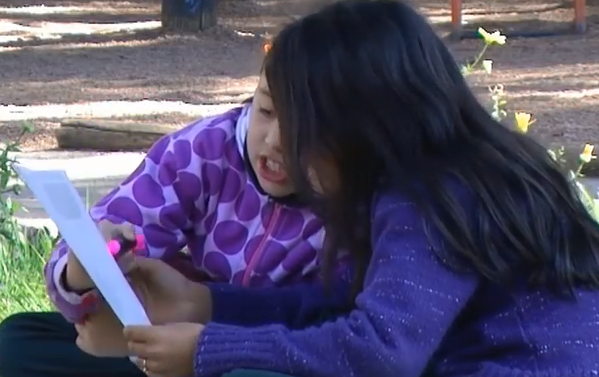 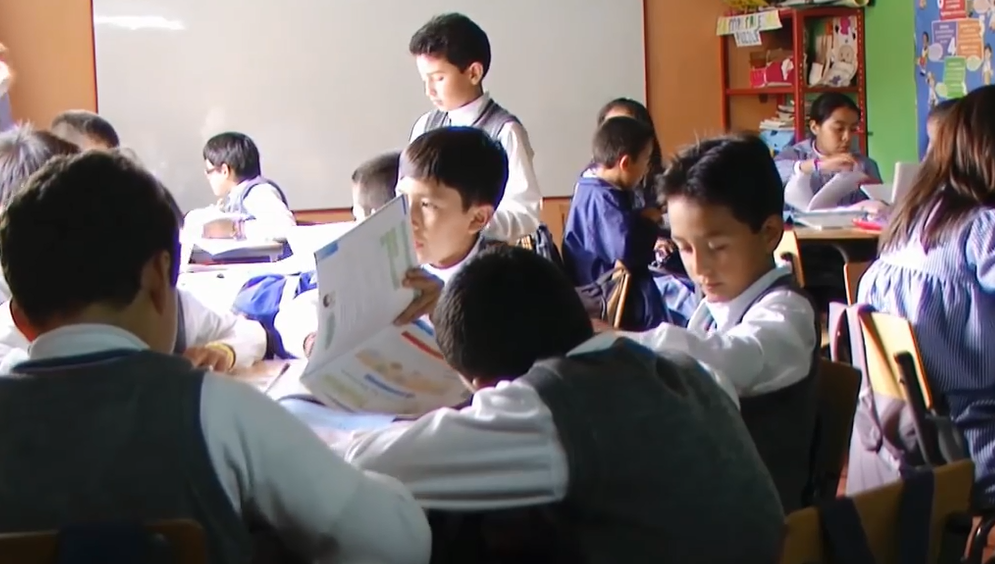 Algumas PONDERAÇÕES dos COADJUVANTES….
1. EXPLICITAR A BASE EPISTEMOLÓGICA QUE SUBJAZ A BASE
2. DELIBERAÇÕES DA CONAE 2010 E 2014
3. PROGNÓSTICO – dificuldades na implementação = problemas históricos de infraestrutura, burocracia, professores mal remunerados com longas jornadas de trabalho etc..
4. BNCC fere art. 23 LDB ao determinar o que será aprendido em todo país (60%) em cada ANO (competências, habilidades...)
Algumas PONDERAÇÕES dos COADJUVANTES….
5. DESCUMPRIMENTO DO ARTIGO 26  §3º DA LDB – A BASE NÃO CONTEMPLA A ED. FÍSICA NA ED. INFANTIL
6. PENSAMENTO COMPUTACIONAL  e  MUNDO DIGITAL DEVEM COMPOR UMA UNIDADE TEMÁTICA
7. a ED. AMB. (PCNs-CF) e não a PRESERVAÇÃO DO AMBIENTE (REDUCIONISTA) – problema CONCEITUAL E TEMÁTICO
8. TEMÁTICAS DE GÊNERO, ORIENTAÇÃO SEXUAL, SEXUALIDADE, RAÇA E DIVERSIDADE CULTURAL
9. Respeito, solidariedade, enfrentamento das desigualdades = ANUNCIADAS na INTRODUÇÃO da BASE não estão efetivamente expressos nos DIR. AP. e nos SABERES DAS DIF.  A.C
Algumas PONDERAÇÕES dos COADJUVANTES….
10. O que DEVERIA (DEVE) ser LEVADO EM CONTA?
Continuando....
E hoje um batuque, um batuqueCom a pureza de meninos uniformizados de escola secundáriaEm dia de paradaE a grandeza épica de um povo em formaçãoNos atrai, nos deslumbra e estimulaNão importa nada:Nem o traço do sobradoNem a lente do fantástico,Nem o disco de Paul SimonNinguém, ninguém é cidadãoSe você for ver a festa do pelô, e se você não forPense no Haiti, reze pelo...
E na TV se você vir um deputado em pânico mal dissimuladoDiante de qualquer, mas qualquer mesmo, qualquer, qualquerPlano de educação 
Que pareça fácilQue pareça fácil e rápidoE vá representar uma ameaça de democratizaçãoDo ensino de primeiro grauE se esse mesmo deputado defender a adoção da pena capital
Pense no Haiti, reze pelo...

Caetano Veloso e Gilberto Gil (1993)
Obrigada!
Sandra Maria Tedeschi
sm.tedeschi@uol.com.br
(11) 99552-7177
ALGUMAS ATUALIZAÇÕES NECESSÁRIAS E INTERLIGADAS COM AS POLÍTICAS PÚBLICAS PARA A EDUCAÇÃO
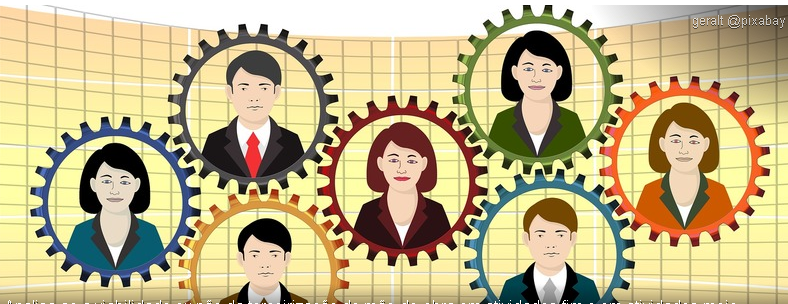 Lei nº 13.429/2017 (terceirização total e irrestrita)
Uma escola que antes só poderia terceirizar atividades-meio, como limpeza e alimentação, agora poderá também contratar professores de forma terceirizada
BASE NACIONAL DE FORMAÇÃO DOCENTE
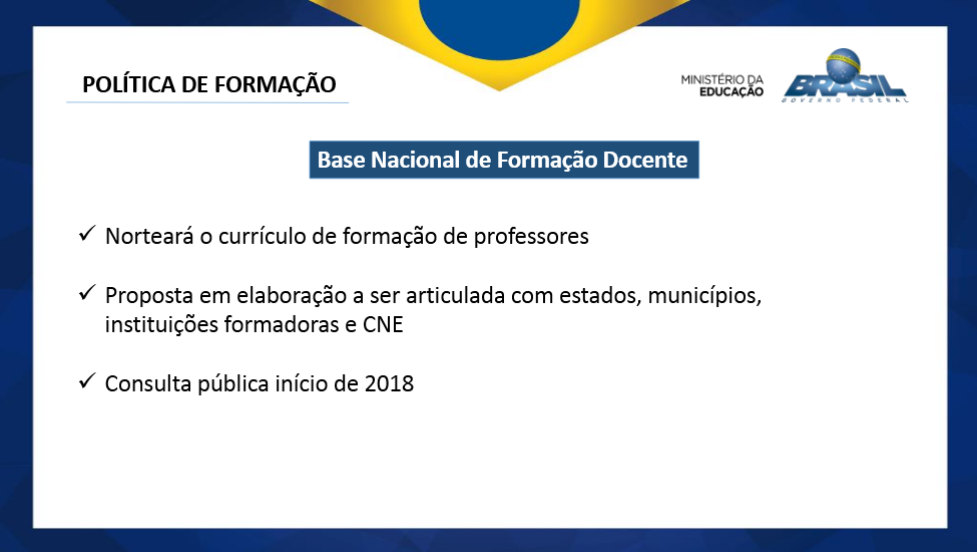 VERSÃO PRELIMINAR - COMISSÃO SEB/MEC – FEVEREIRO 2016
ÁREAS: 
DIDÁTICA, METODOLOGIA E PRÁTICAS DE ENSINO
Por DETERMINAÇÃO JUDICIAL
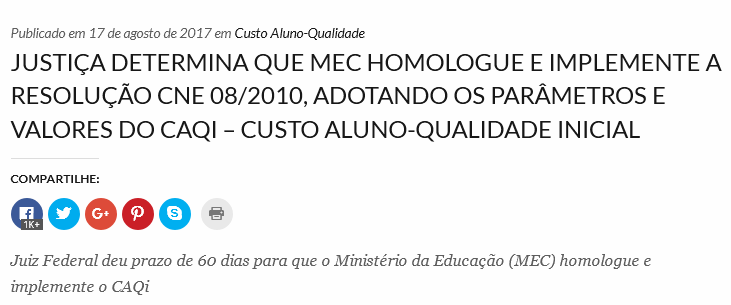 Meta 20.6 e 20.8 do PNE/14, define CAQi e o Custo Aluno-Qualidade – CAQ. MEC não cumpre META por falta de prazo previsto na Portaria MEC 142/16
PL 920/2017
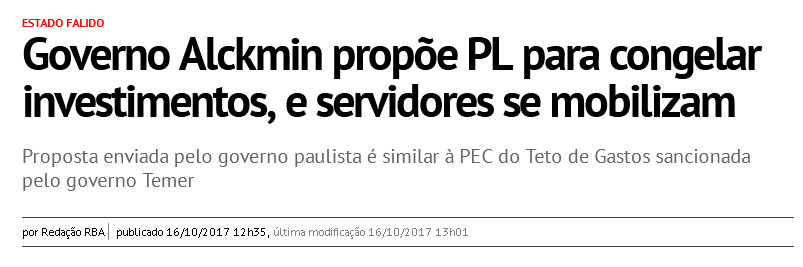 Limita por dois anos o investimento em SAÚDE, EDUCAÇÃO e DEMAIS SERVIÇOS PÚBLICOS
PLS  116/2017
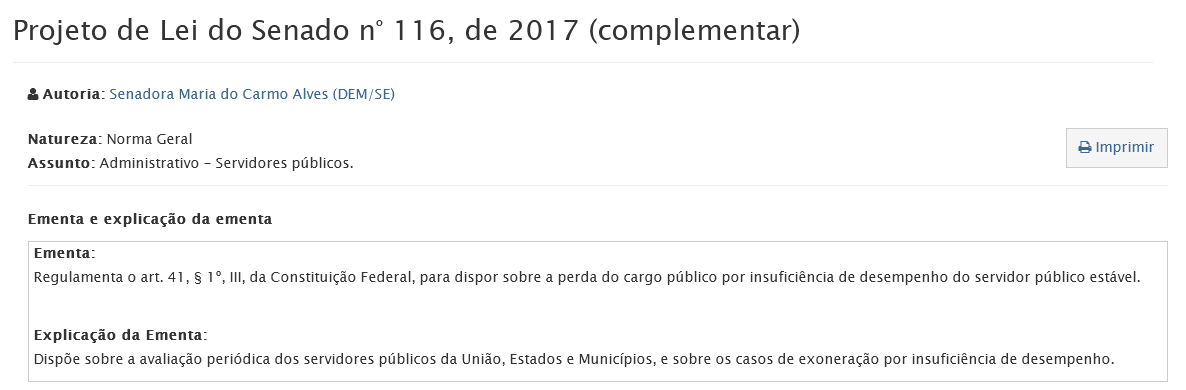 EM TRAMITAÇÃO...
Dipõe sobre a avaliação PERIÓDICA dos servidores públicos da UNIÃO, ESTADOS e MUNICÍPIOS e sobre os casos de EXONERAÇÃO por INSUFICIÊNCIA DE DESEMPENHO
TAXA DE DESEMPREGO +- 13 %
MÃO DE OBRA DESPREPARADA
 FORÇA DE TRABALHO MAL INSTRUÍDA;  
 COMO SUSTENTAR UMA ECONOMIA CRESCENTE BASEADA NA INOVAÇÃO, NA TECNOLOGIA COM UMA BASE ALICERÇADA SOB UM PROJETO NEOLIBERAL? 
MILHÕES DE BRASILEIROS ESTARÃO DESOCUPADOS, SEM EMPREGOS EM 2020. AS QUALIFICAÇÕES SERÃO UMA EXIGÊNCIA
Estrutura das nossas escolas (XIX, XX e XXI)
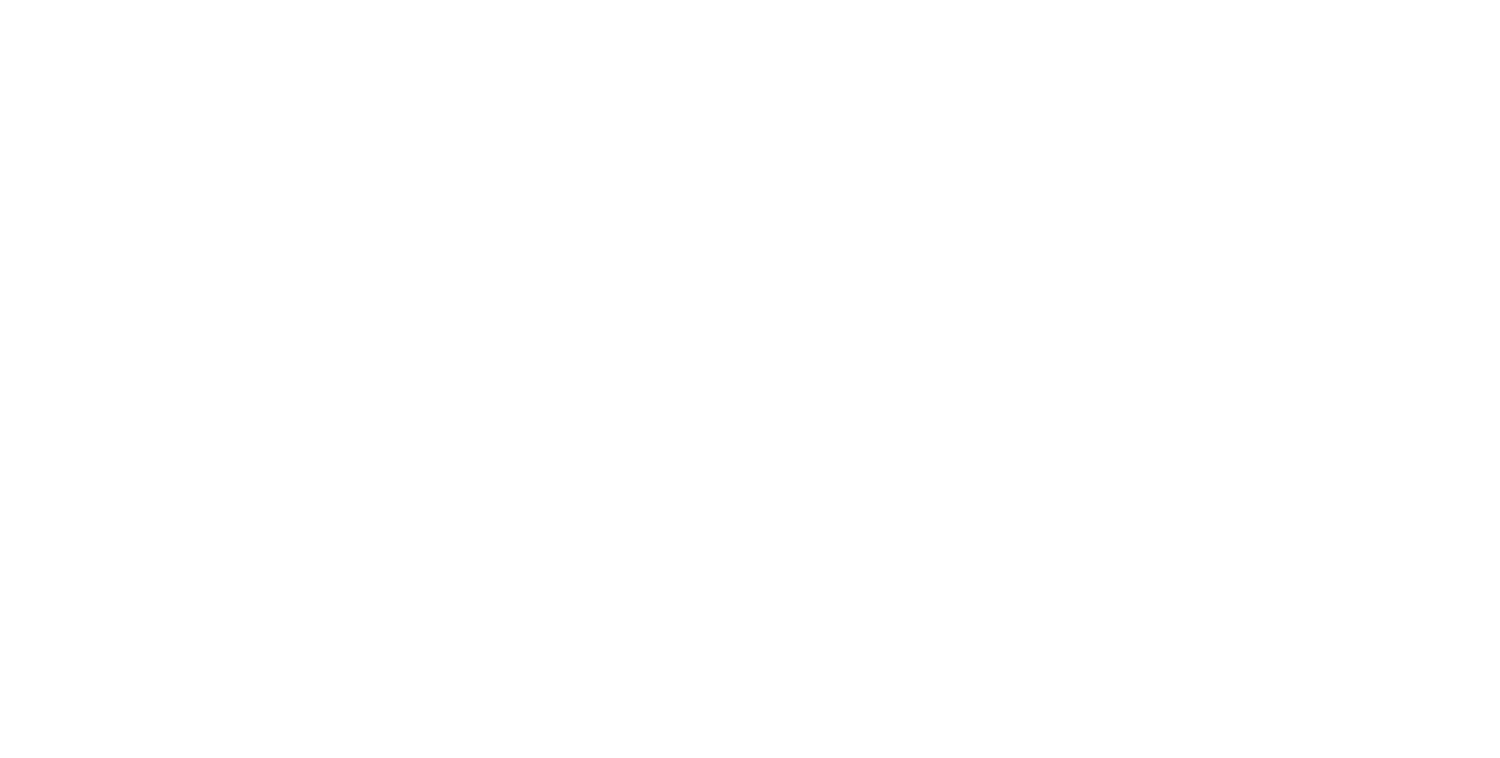 Horários rígidos
Testes padronizados
Desatualizada
Burocrática
Homogeneizadora
Separação da Comunidade
Linear
Aulas obrigatórias
Dogmática
Divisão por idade
Inibidora
Desinteressante
Sistemas de prêmios e recompensas
Currículos desvinculados na atualidade
Estrutura vertical
Punitiva
Infraestrutura obsoleta
Sem afetividade - relações frias
Silenciadora
Gradeada
Competitiva
Repetitiva
Diretiva
Início do século XX – inúmeros educadores repensaram toda a estrutura da educação tradicional
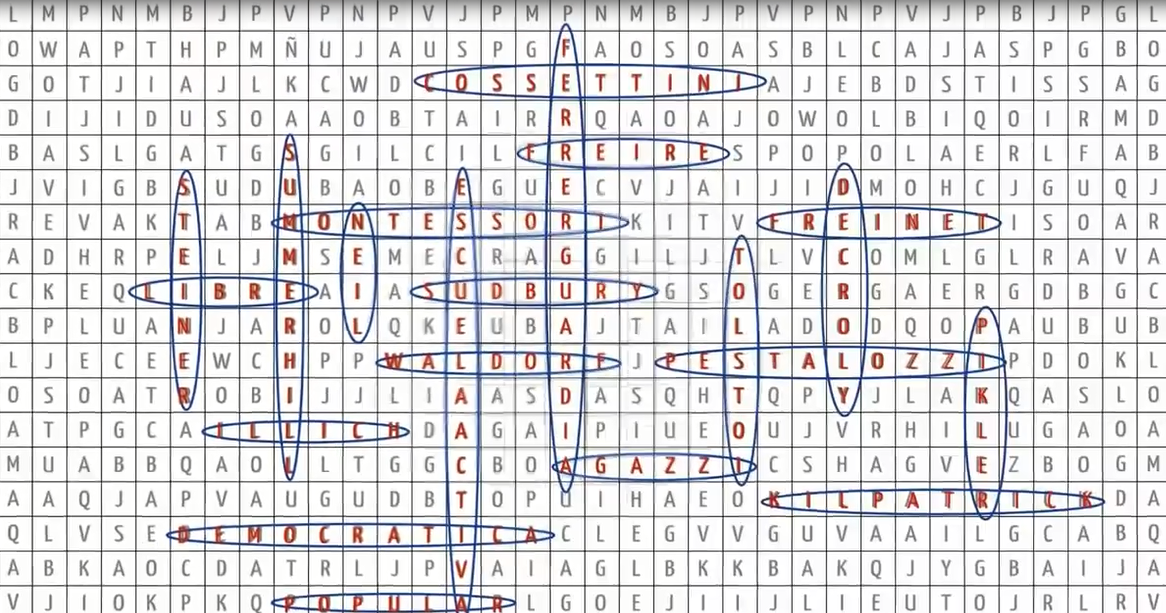 Ação
Emancipatória
Revelação
Liberdade
Criatividade
Escolha
Escuta
Cooperação
Desafios
Dialógica
Construção autônoma da aprendizagem
Inclusiva
Contextualizada
Descoberta
Potencializadora
Humana
Equívocos são bem-vindos
HISTÓRIA 
forte presença de temáticas das populações ameríndias, afro-brasileiras e latino-americanas e uma grande redução de conteúdos ligados à matriz europeia e ocidental.
Embora a discussão tenha se inflamado nas bases – polarizada entre os “eurocêntricos” e as “minorias”, cultura dominante e dominada –, para as grandes forças econômicas que permeiam esse processo, tal discussão não é de grande interesse.
Não afeta necessariamente o núcleo do que se deseja: a implementação de lógicas de gestão privada na educação pública. Movimentos desejosos por negar sistemas culturais dominantes, na maioria das vezes, não atacam de fato o cerne da questão e são tomados como “oposições autorizadas”, facilmente empregadas pelo sistema dominante para seus próprios objetivos.
ARTE
respeito à inclusão da área de Artes no interior das Linguagens. Sob o pretexto da interdisciplinaridade, clama-se por professores polivalentes. Uma polivalência que é, como diz Ana Mae Barbosa, uma versão reduzida e incorreta do princípio da interdisciplinaridade.
Artes Visuais, Teatro, Dança e Música tornam-se subcomponentes, diluem-se no interior de outras disciplinas e em práticas superficiais de professores que, mesmo com toda boa vontade do mundo, não podem dominar o aparato/conhecimento teórico e técnico necessário para ensinar diferentes configurações artísticas.
Dentro desse contexto específico, as artes constituem-se como partes fracas pois, sob uma ideologia sedenta por padronização, uma atividade que tem entre seus valores singularidade e subjetividade não seria, obviamente, bem incorporada.
CREDITS
Special thanks to all the people who made and released these awesome resources for free:

Presentation template by SlidesCarnival
Photographs by Death to the Stock Photo (license)
a educação para todos não é viabilizada por 
decreto, resolução, portaria ou similar, ou seja, não se efetiva tão somente por meio de pres-
crição de atividades de ensino ou de estabelecimento de parâmetros ou diretrizes curricula-
res: a educação de qualidade social é conquista e, como conquista da sociedade brasileira, é 
manifestada pelos movimentos sociais, pois é direito de todos.